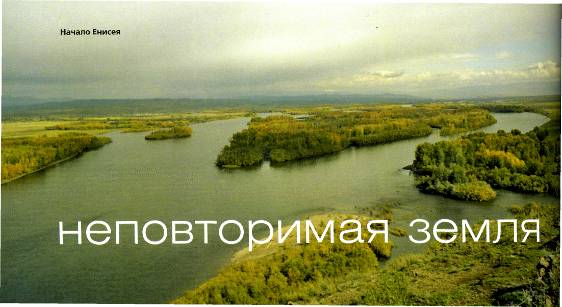 Урок «Путешествие по реке Енисей»
Учитель начальных классов 
МОУ Сукпакской СОШ 
муниципального района 
«Кызылский кожуун»
Республики Тыва
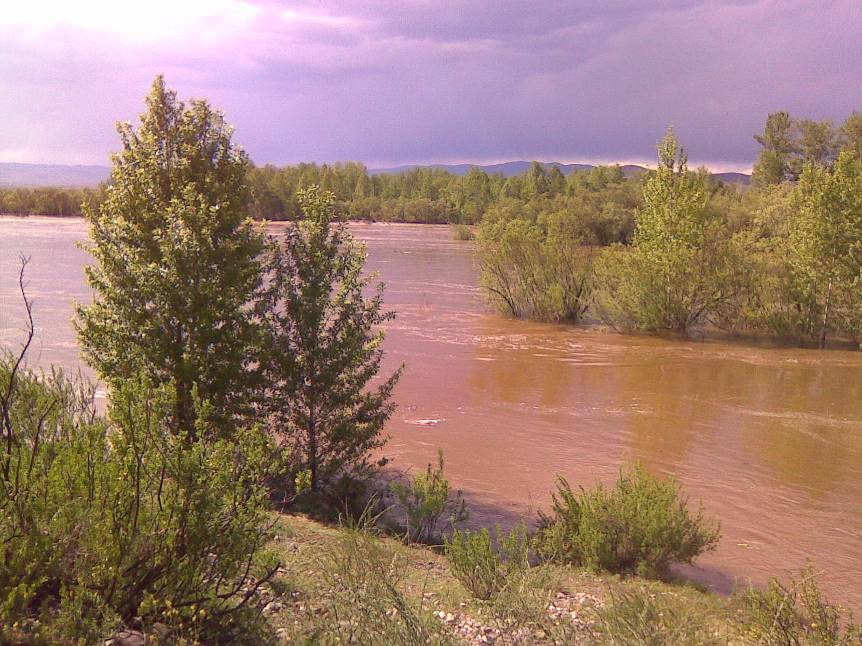 Работа по группам
1 группа
Что такое гавань?
Что такое порог?
2 группа
Что такое каньон?
Что такое теснина?
3 группа
Что такое пролив?
Что такое каскад?
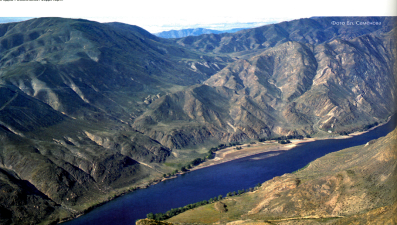 Правила для туриста
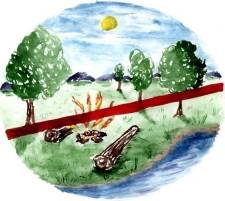 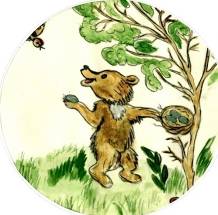 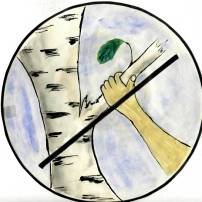 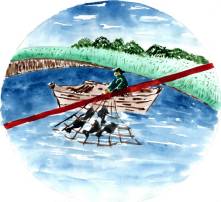 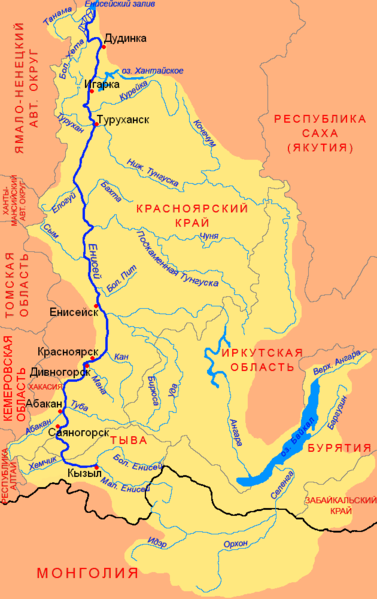 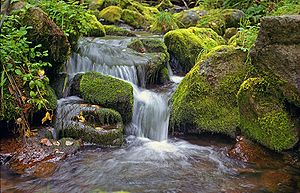 Бий-Хем
Слияние Бий-Хема и Каа-Хема
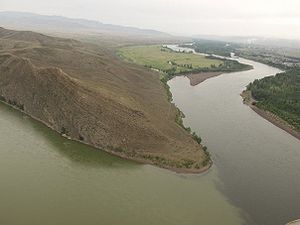 карта
Историческая справка
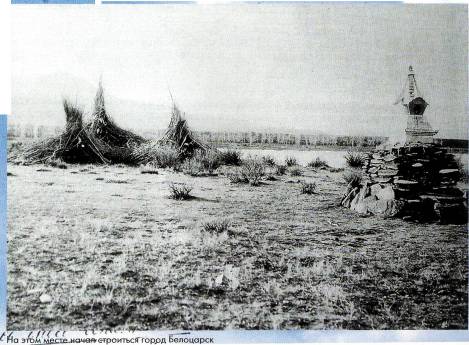 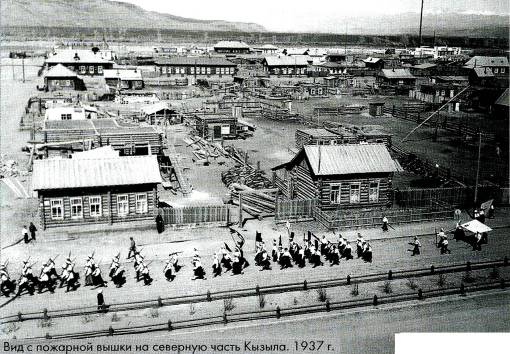 Центр Азии
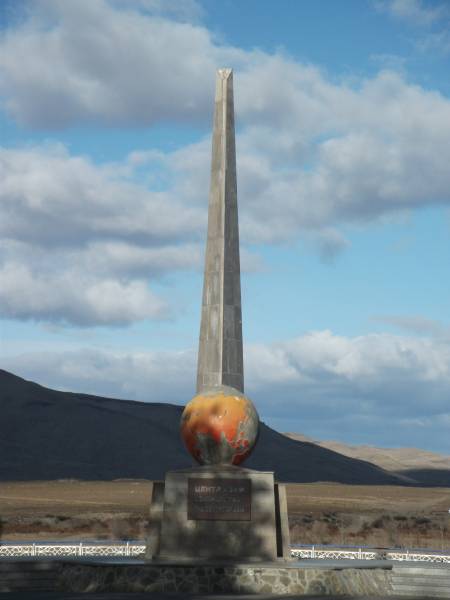 Достопримечательности Кызыла
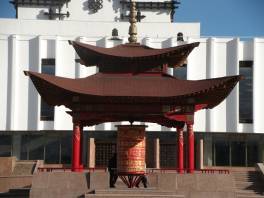 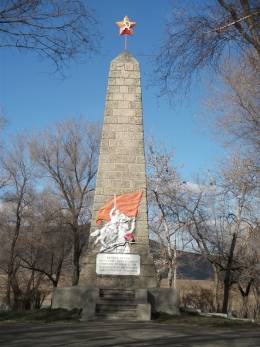 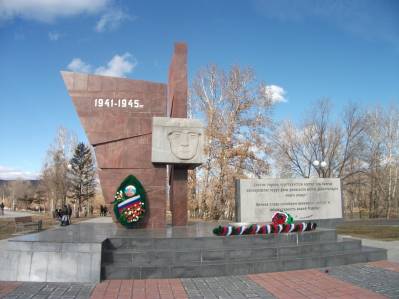 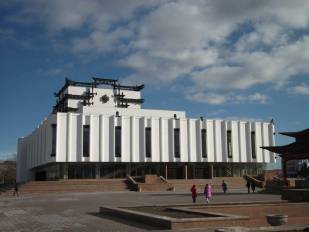 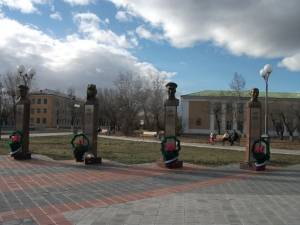 Притоки Енисея
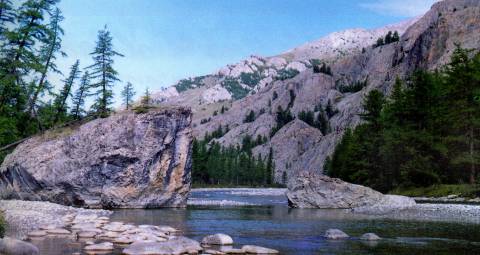 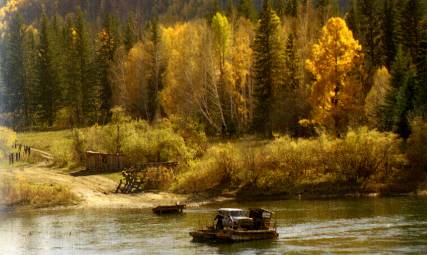 Каскад
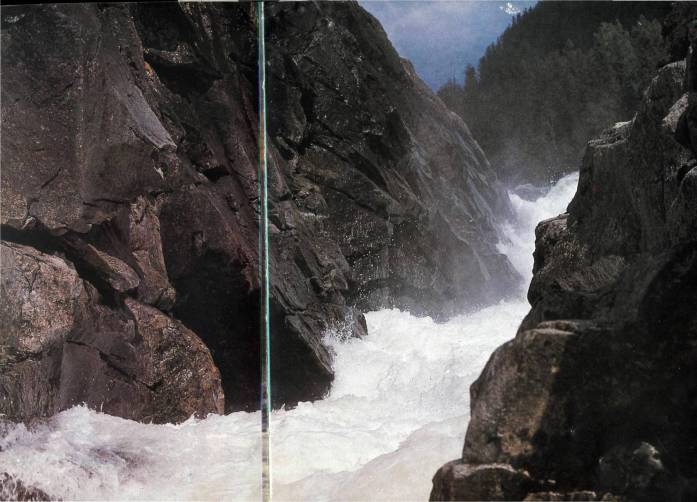 Ангара и Байкал
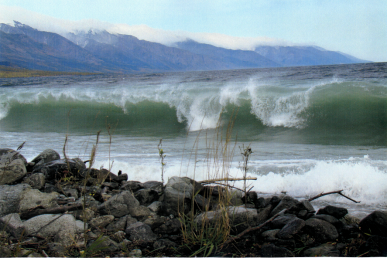 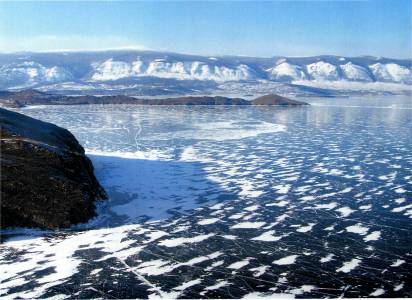 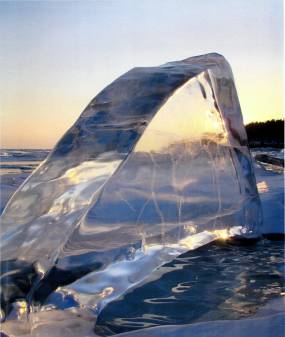 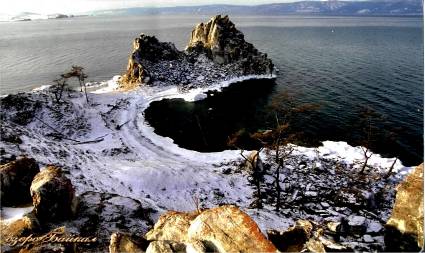 Растительный мир
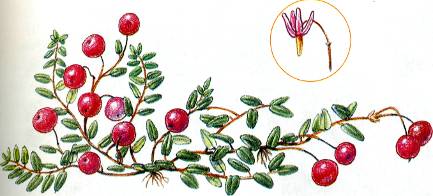 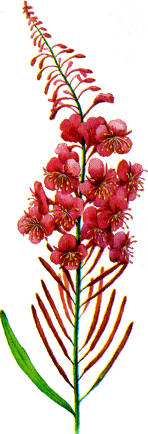 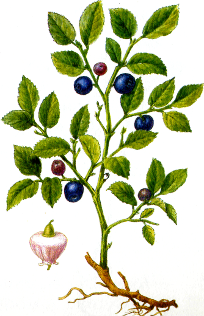 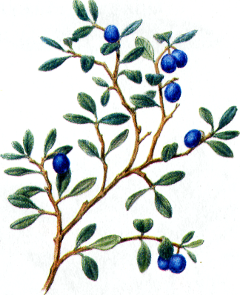 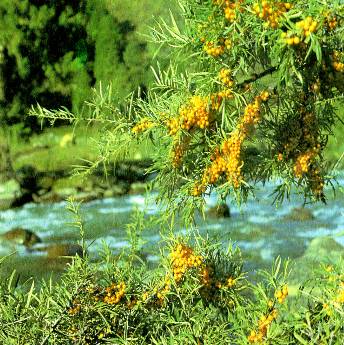 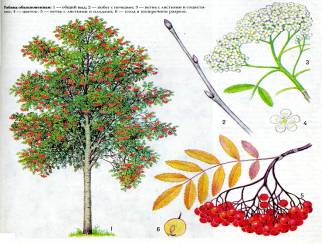 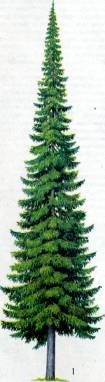 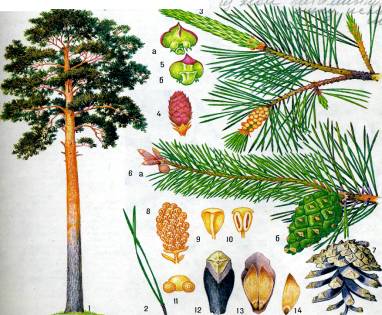 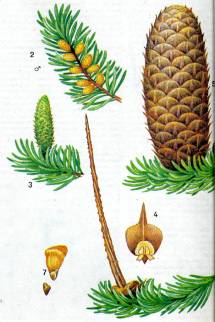 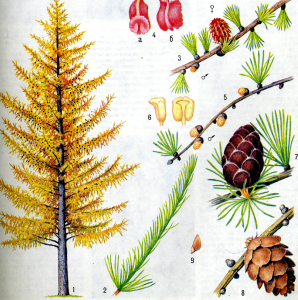 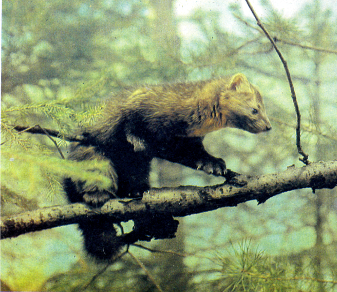 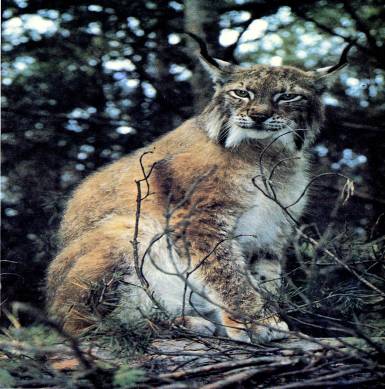 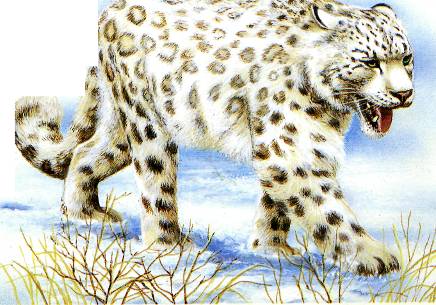 Животный мир
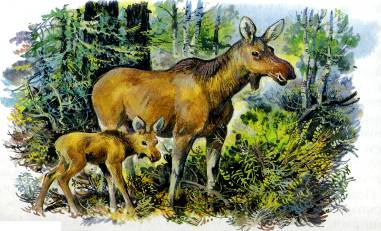 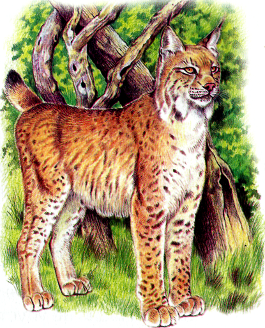 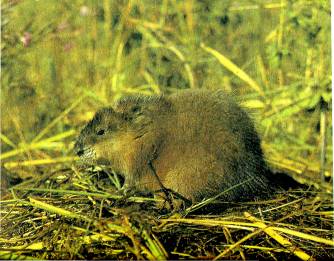 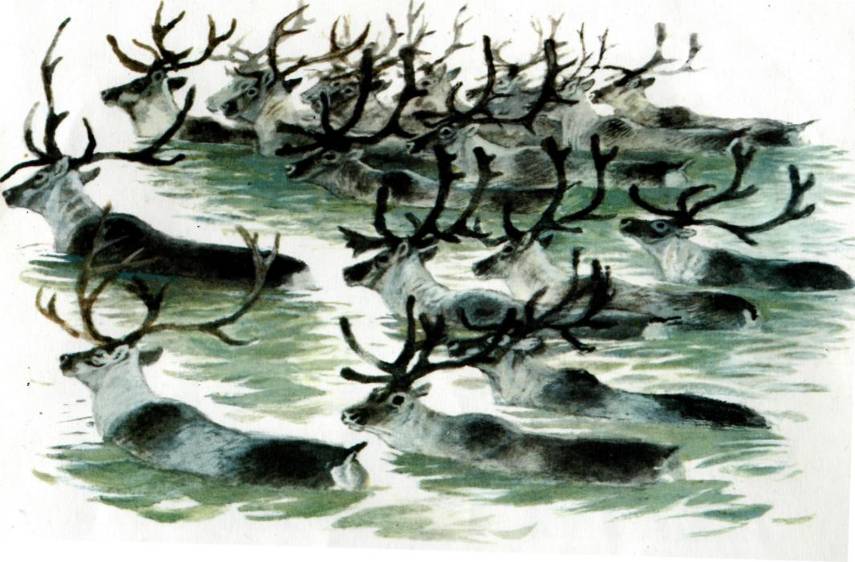 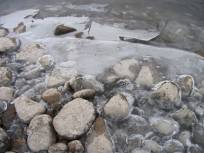 Кроссворд
По горизонтали:
1. Дерево вечности.
2. Естественный водопад с уступами.
3. Экзотическое животное, которое 
напоминает бизона.
4. Самая большая и сильная рыба 
в Енисее.
По вертикали:
1. Каскад, протяженность которого 6 км. Он имеет 6 ступеней.
2. Животное из породы кошачьих.
3. Другое название Улуг-Хема.
4. Узкий проход между возвышенностями.
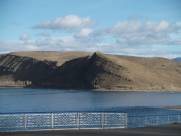 Домашнее задание
1 группа – издание буклета о растениях Республики Тыва
2 группа – издание буклета о животных Республики Тыва
3 группа – издание буклета «Путешествие по Енисею»